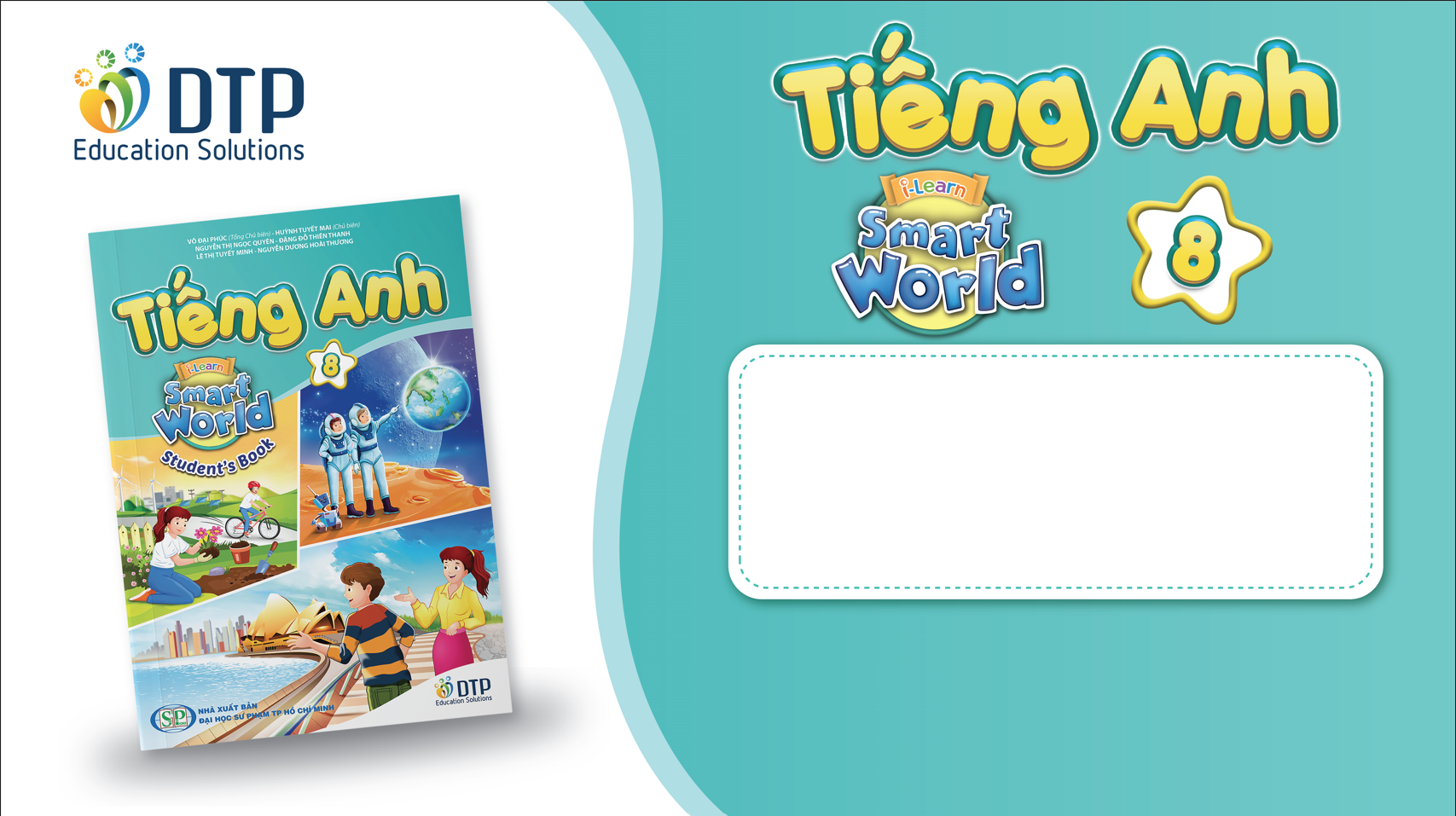 Unit 2: Life in the Country
Lesson 3.2: Speaking & Writing
Page 23
Lesson Outline
Warm-up
Speaking
Writing
Consolidation
Wrap-up
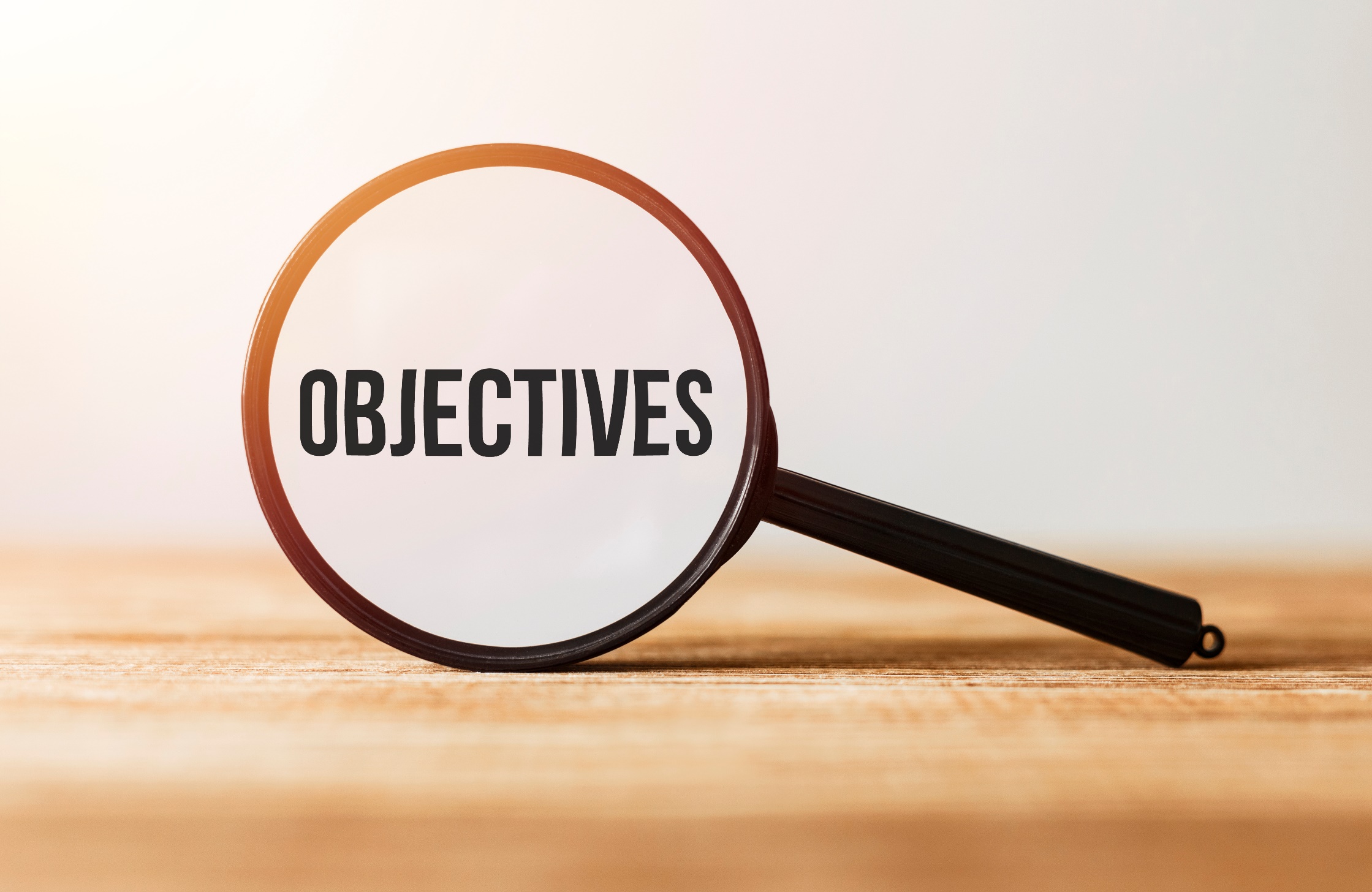 By the end of this lesson, students will be able to…

- talk about festivals in the country
- write an announcement for a festival in the country
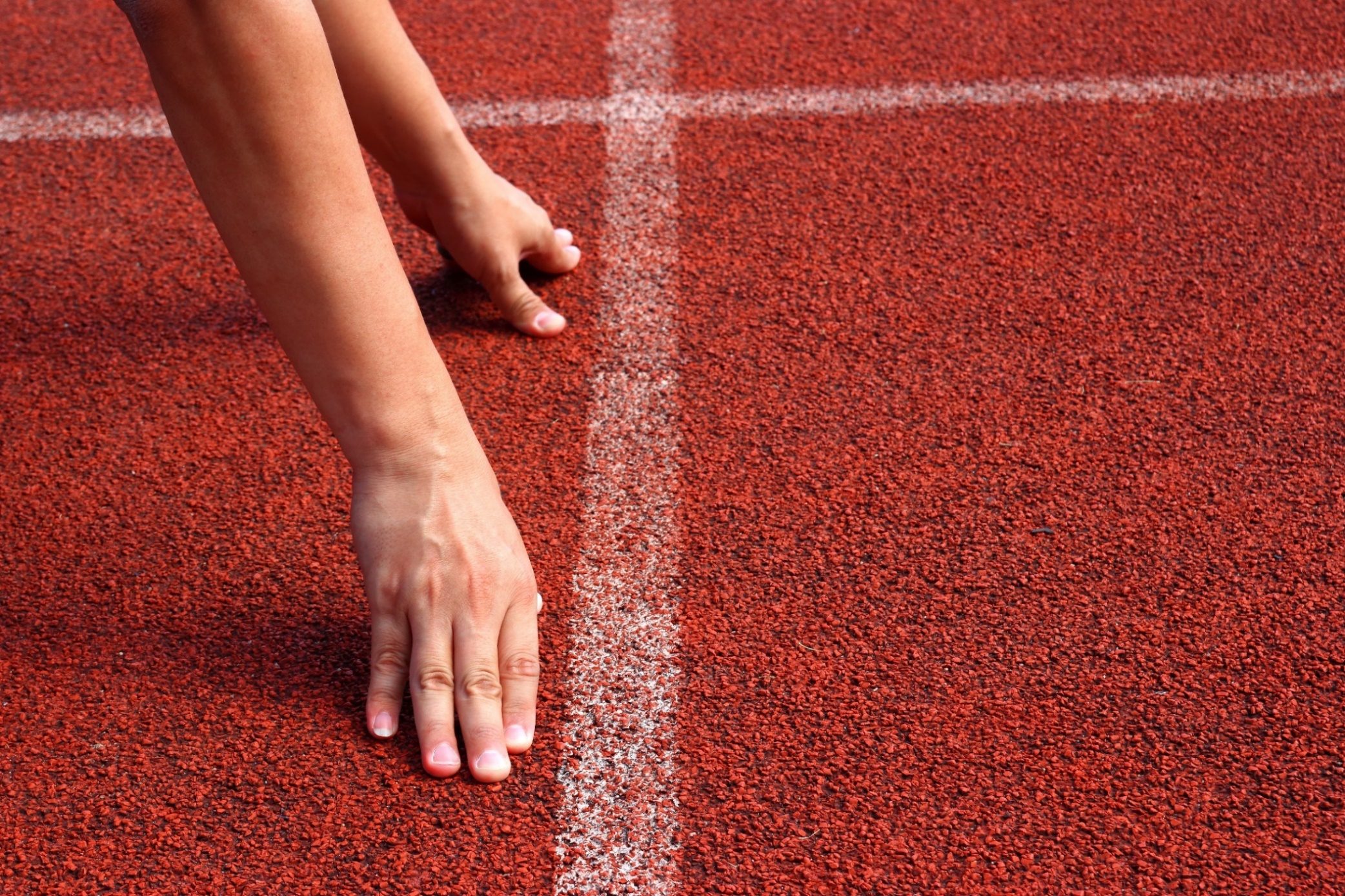 WARM UP
Reorder the parts of the announcement.
A. Try lots of traditional food, like bánh chưng, and enjoy live performances.
B. Come and enjoy a great day at the Peace Town Tết Festival.
C. We're pleased to announce the 2025 Peace Town Tết Festival will be at Main Street Hall on Wednesday, January 29th at 2 p.m.
D. The 2025 Peace Town Tết Festival
E. Tickets cost 60,000 VND for adults and 30,000 VND for children.
5
3
2
1
4
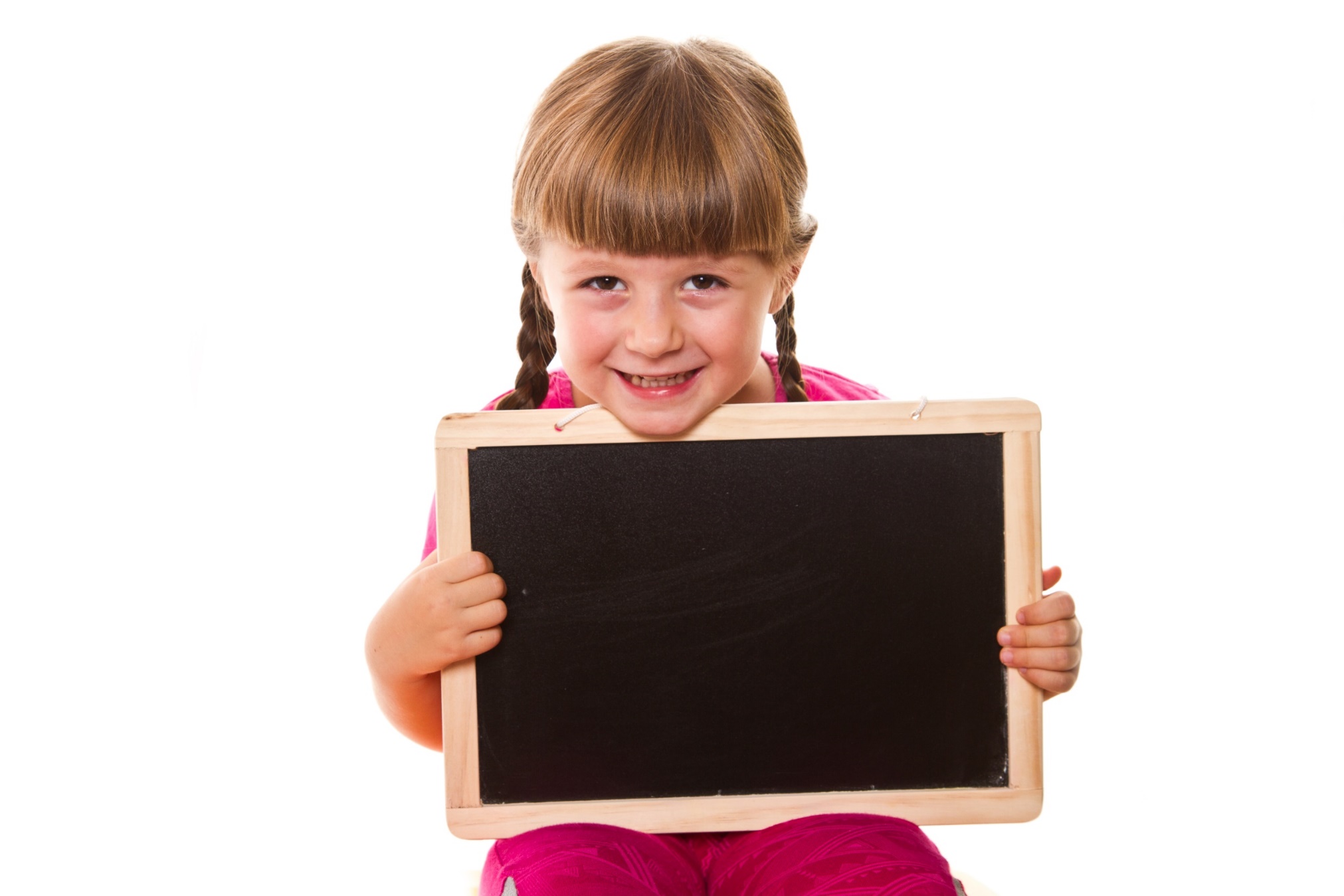 Speaking
Task a
Planning a Traditional Festival
In pairs: Discuss some common activities and food at festivals in Vietnam.
ACTIVITIES
Watching fireworks
Visiting relatives
 playing  folk games
Going to the pagoda
Having parties
FOOD
Bánh chưng
Bánh tét
Thịt kho hột vịt
Bánh ú
Jam
Task a
Now, imagine you are members of the cultural department of a small town in the country and are planning a traditional festival. In pairs: Use the questions to discuss the points on the mind map below and write in your own ideas.
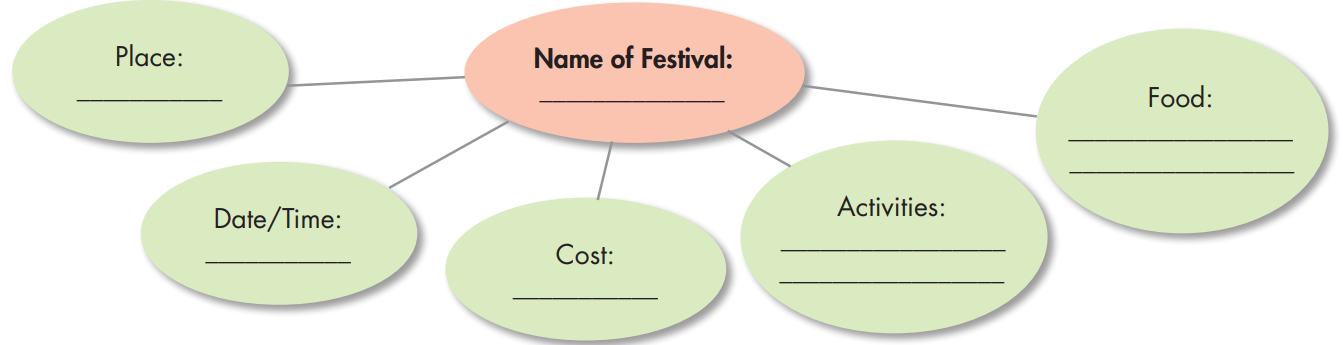 Which festival should we celebrate?
We should celebrate Tiger Village Mid-Autumn Festival.
Where and when should 
we celebrate the festival?
We should celebrate the festival at Lương Như Hộc 
Street on Wednesday, September 21st from 1 p.m. to 9 p.m.
How much 
is it?
This is a free event for everyone.
What activities should 
we have at the festival?
We should have different types of activities such as enjoying traditional music performances and lion dances, taking part in a lantern parade or buying a colorful mask.
What food should we 
have at the festival?
We should have different types of traditional food like 
Mooncakes.
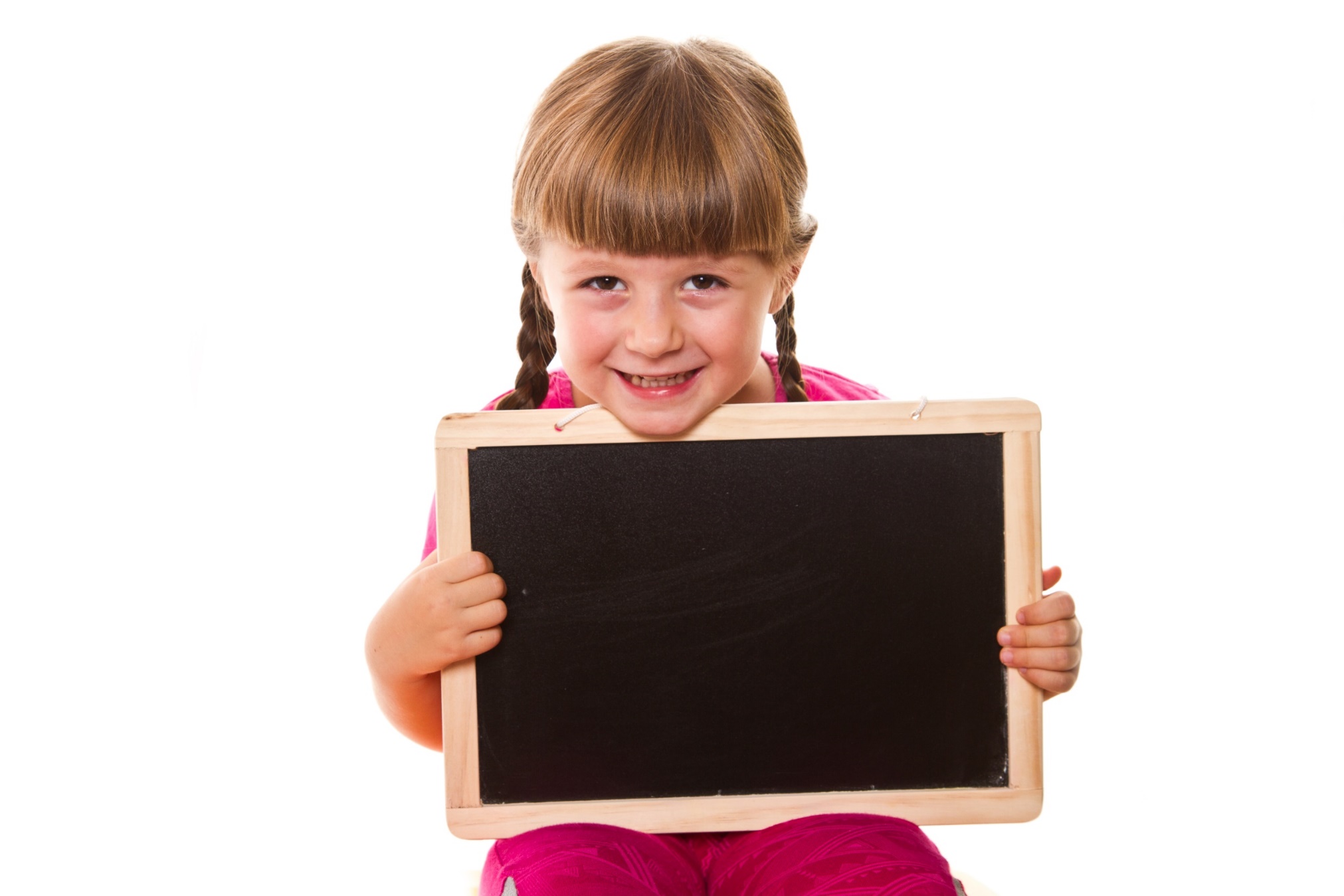 Writing
Pre-writing
In pairs: answer the questions.
What should you write in a long-form announcement.
1. Write a heading. Say what the event is. 
2. Write a summary sentence about what, where, and when the festival is. 
3. Give a call to action. Ask the readers to take part or join in. 
4. Say the cost. 
5. Say the different activities and food at the festival.
Now, write the announcement for the festival you planned in Speaking. Use the Writing Skill box and your speaking notes to help you. Write 80 to 100 words.
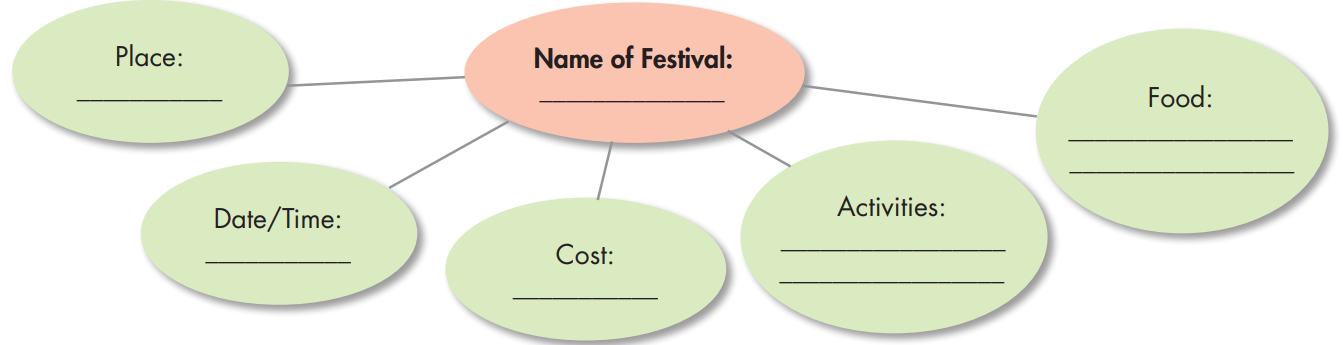 Tiger Village Mid-Autumn Festival
Lương Như Hộc 
Street
Mooncakes
enjoying traditional music performances, lion dances, taking part in a lantern parade, buying a colorful mask
Wednesday, September 21st from 1 p.m. to 9 p.m.
free
Read the sample passage and fill in the blanks.
Tiger Village Mid-Autumn Festival 
We are happy to ..................the 2024 Tiger Village Mid-Autumn Festival will ................. at Lương Như Hộc Street on Wednesday, September 21st from 1 p.m. to 9 p.m. Come and ................ the Mid-Autumn Festival in Tiger Village next Wednesday. This is a free .............. for everyone. There are lots of ................ and types of food to enjoy. Enjoy activities like traditional music .................... and lion dances. Take part in a lantern .............. or buy a colorful mask. Enjoy different types of traditional food ......... mooncakes. Bring your family and friends!
announce
take place
celebrate
activities
event
performance
parade
like
Read the sample passage and fill in the blanks.
I have a lot of hobbies, but my ……………….hobby is building models. I …………….building models when I was ten years old. I often build models …………… my little brother. We build models in our ………………………at home. We build models after school and on the ………………... I think building models is ………………….. and fun. I love building models.
favorite
started
with
living room
weekends
interesting
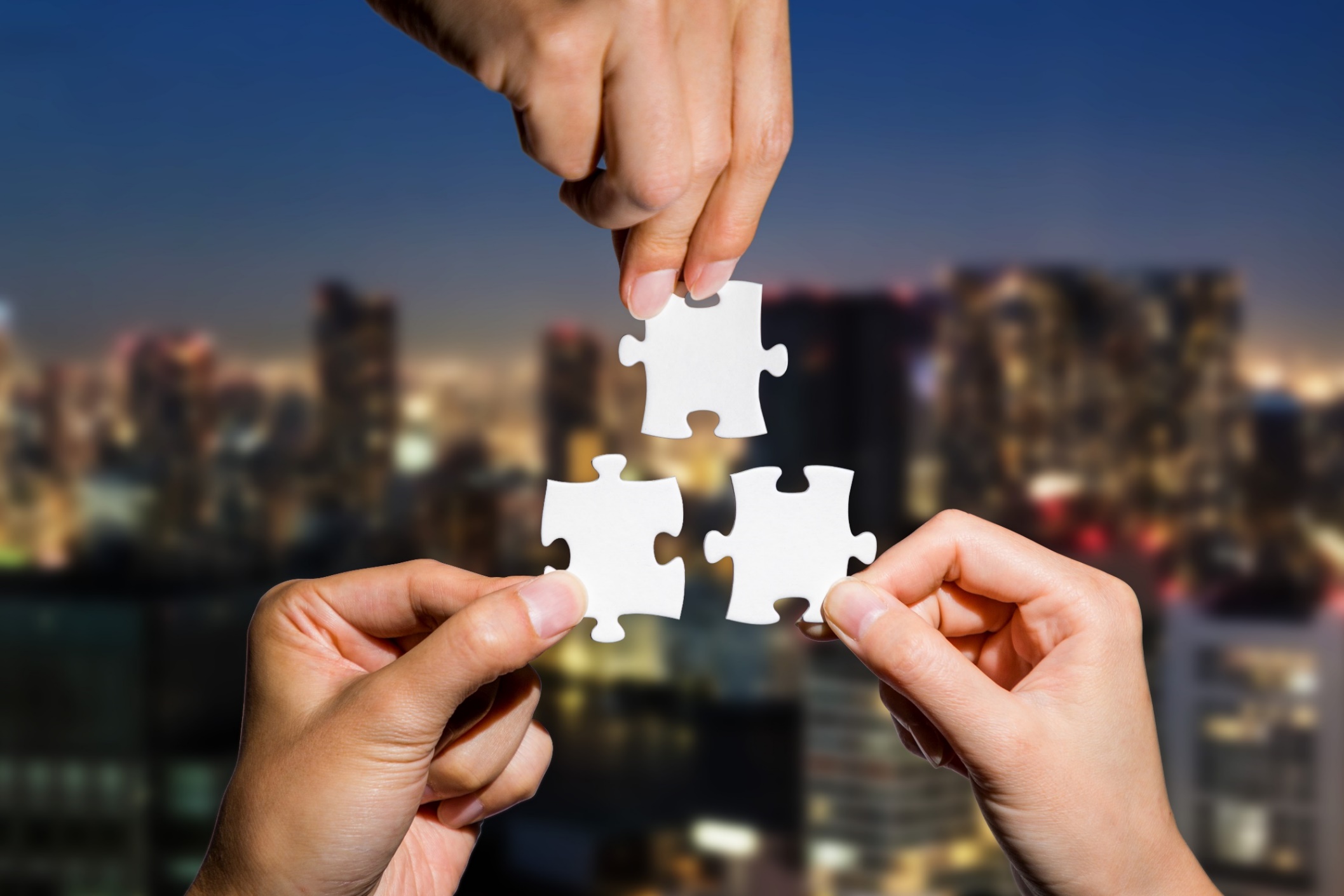 CONSOLIDATION
Talk about your favorite favorite festival.
What is your favorite festival?
When does it take place?
Where does it take place?
What activities can you take part in?
What types of food can you enjoy?
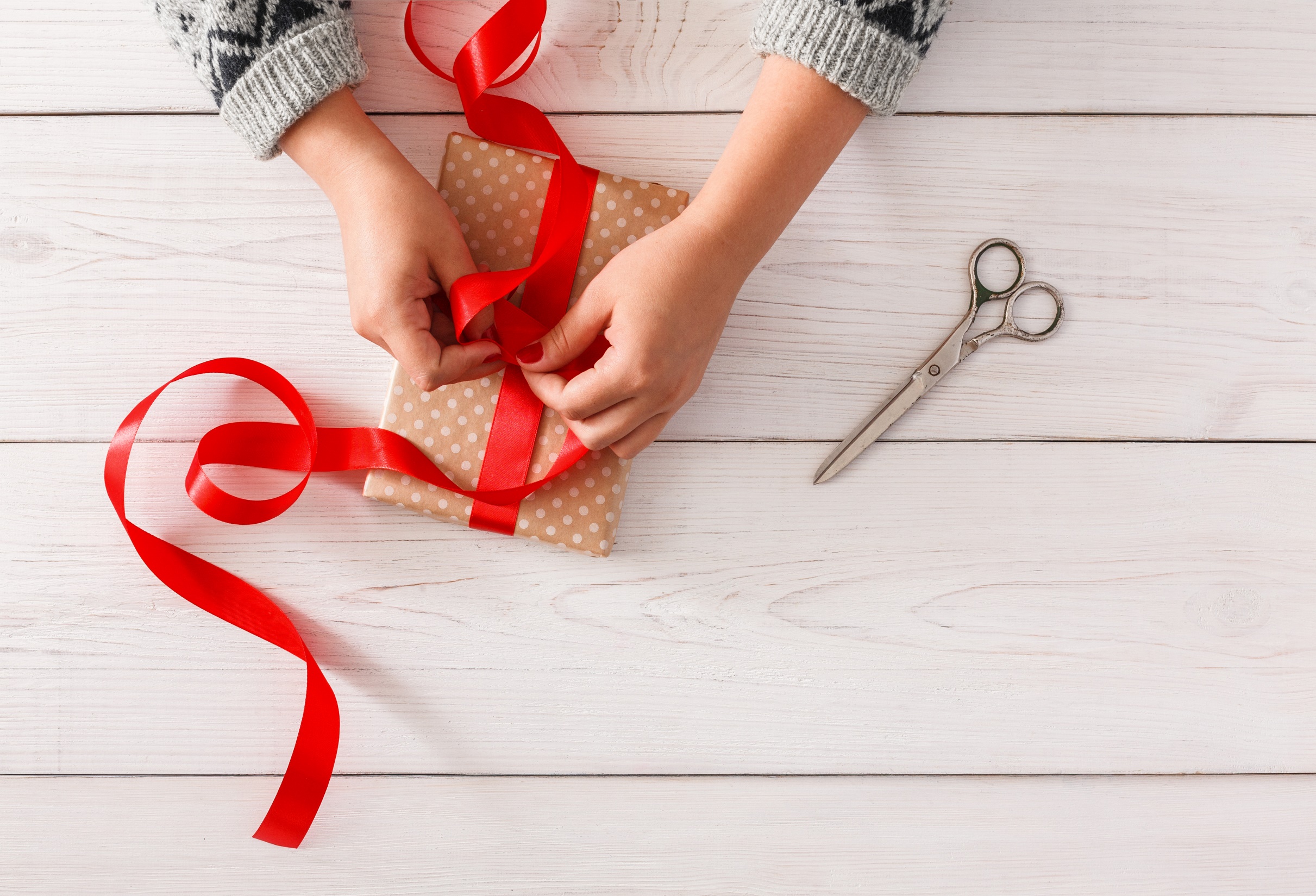 WRAP-UP
Today’s lesson
Speaking  
Talking about a festival.
Writing
Writing a long-form announcement about a festival.
Homework
Do the writing exercises on page 13 WB. 
Do the exercises in Tiếng Anh 8 i-Learn Smart World Notebook on page 19.
Prepare the next lesson (page 86 SB)
Play the consolidation games on www.eduhome.com.vn
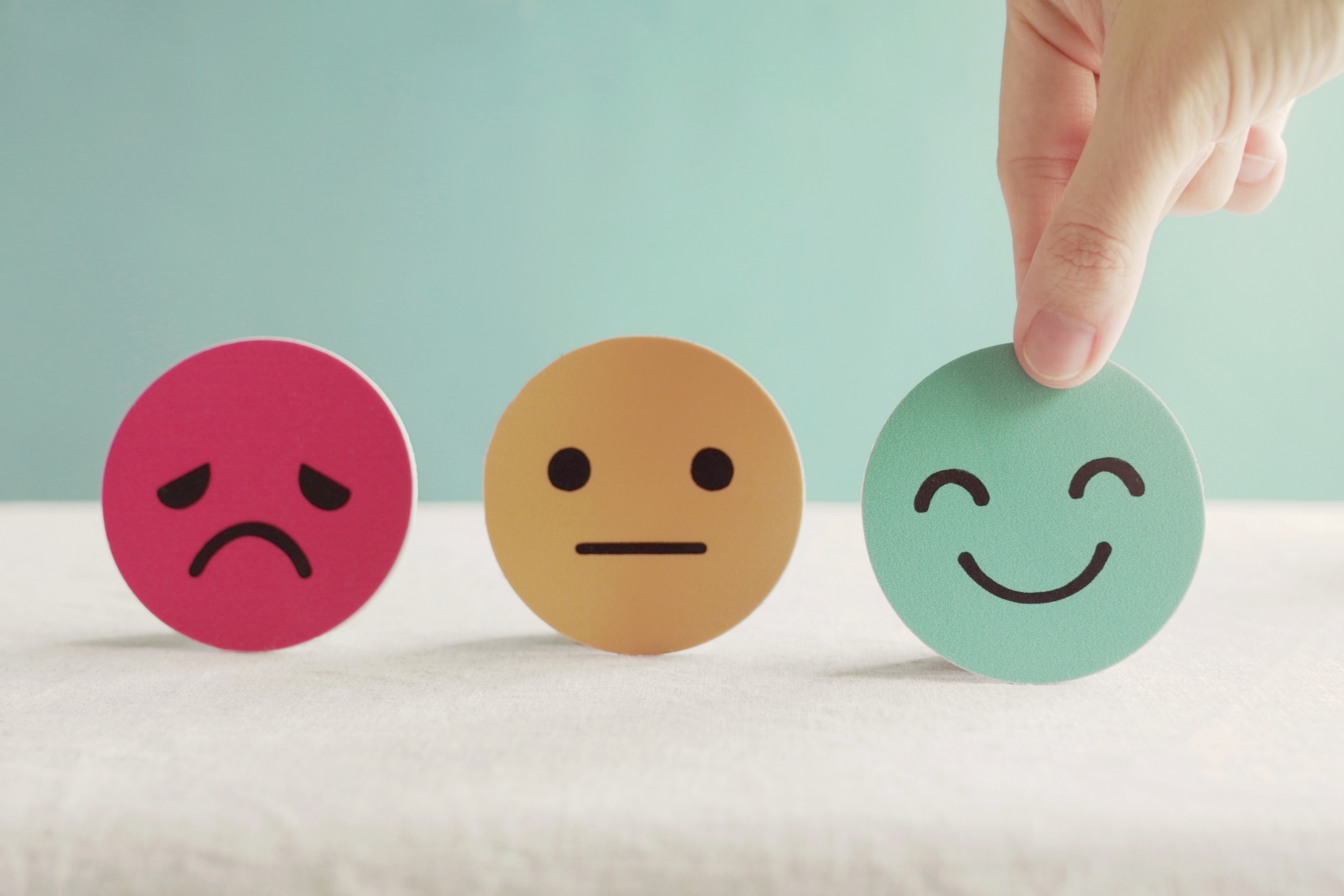 Lesson 3
Stay positive and have a nice day!